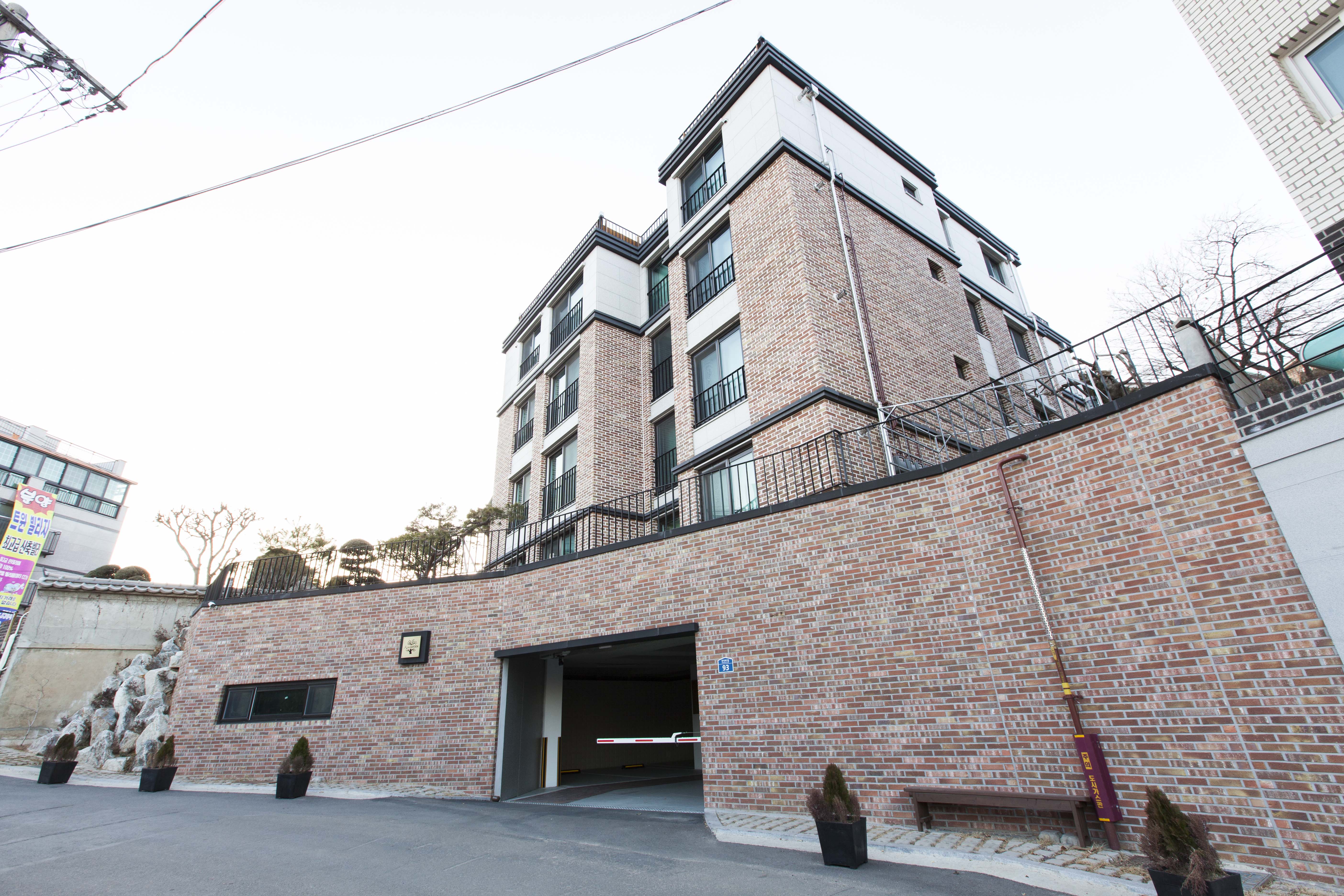 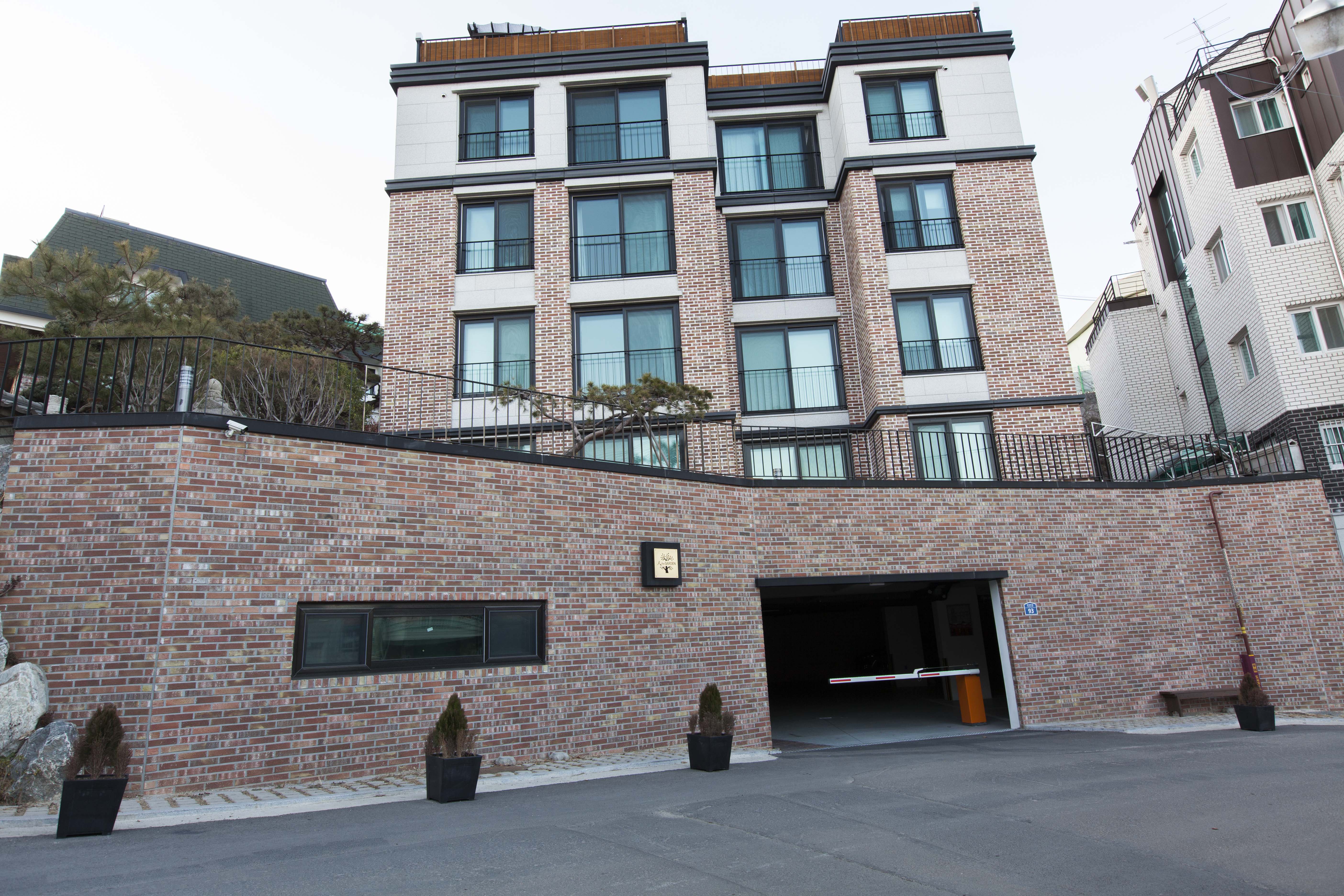 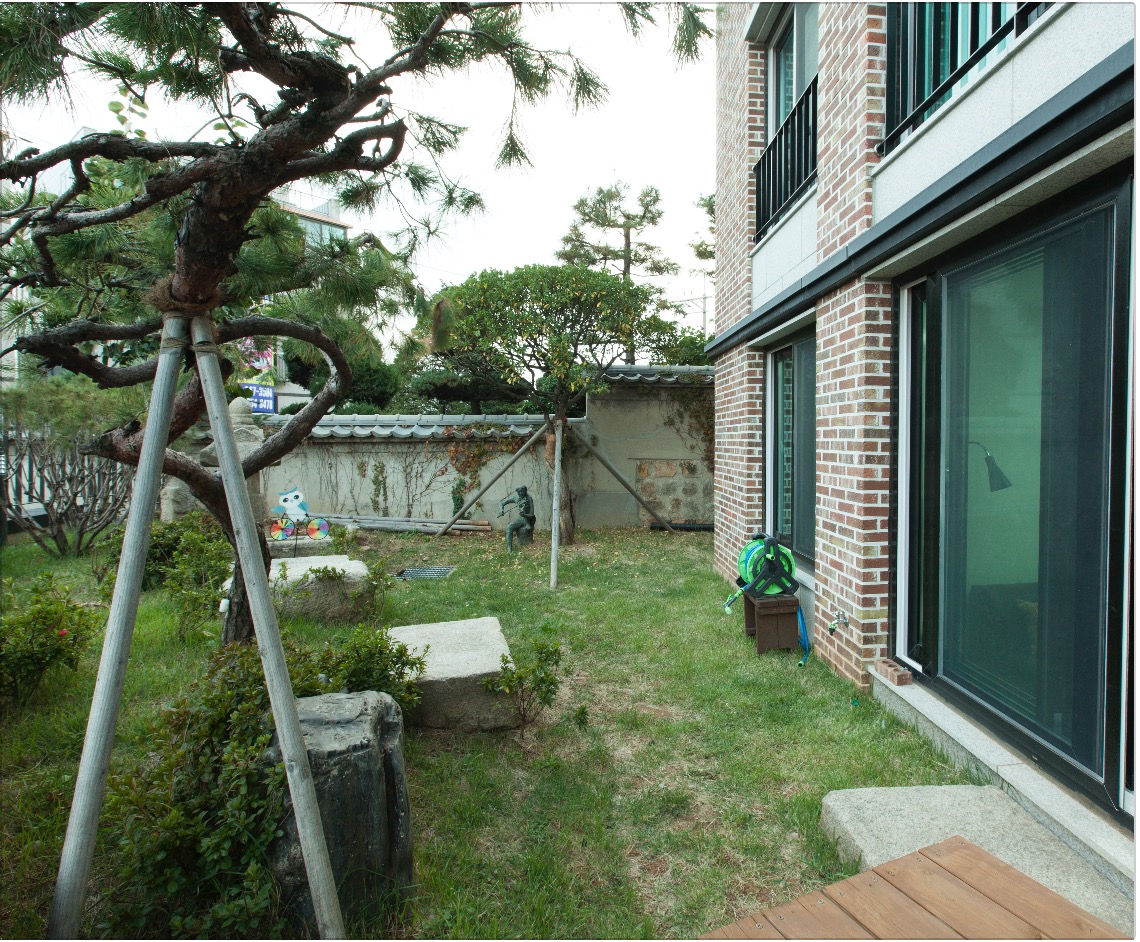 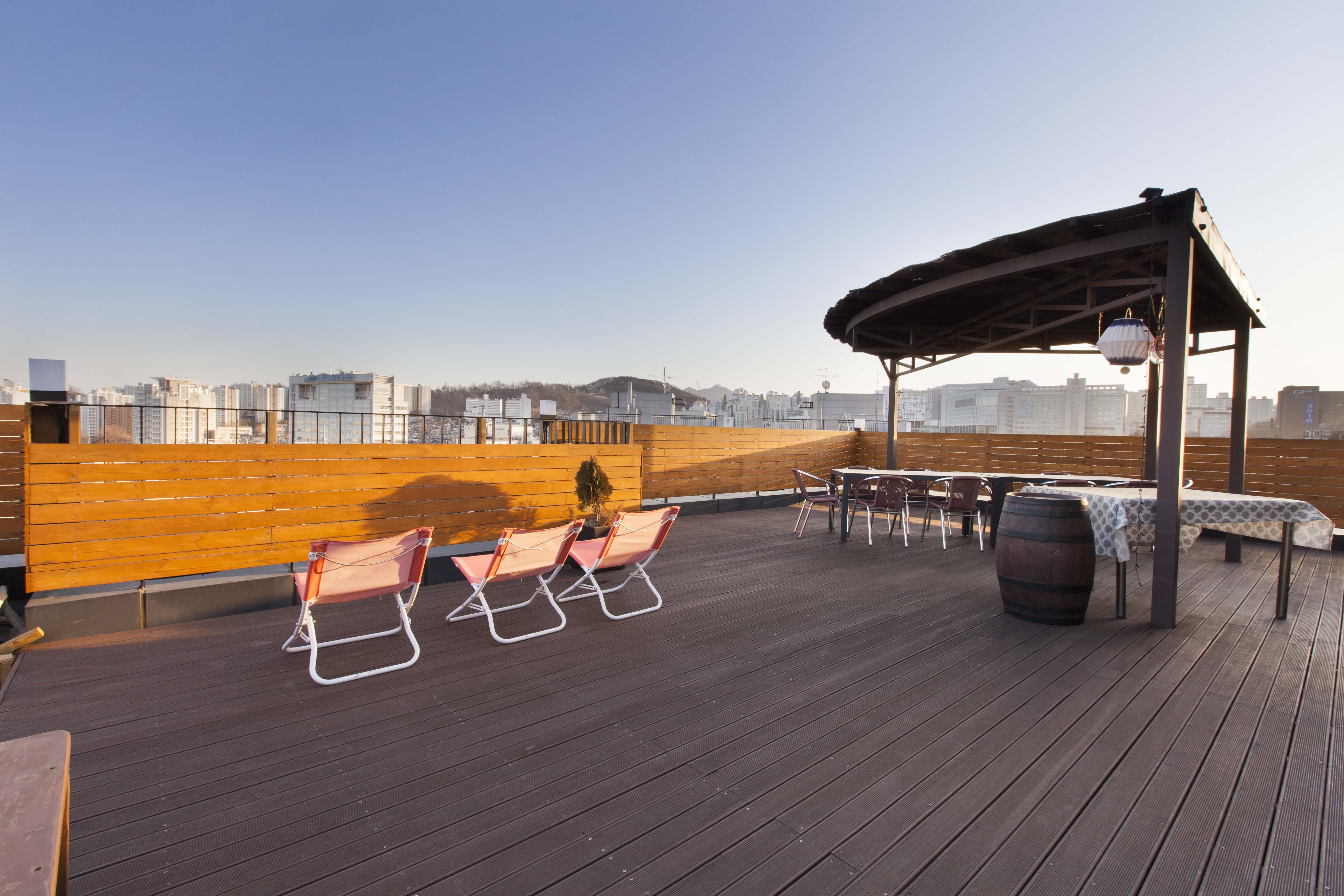 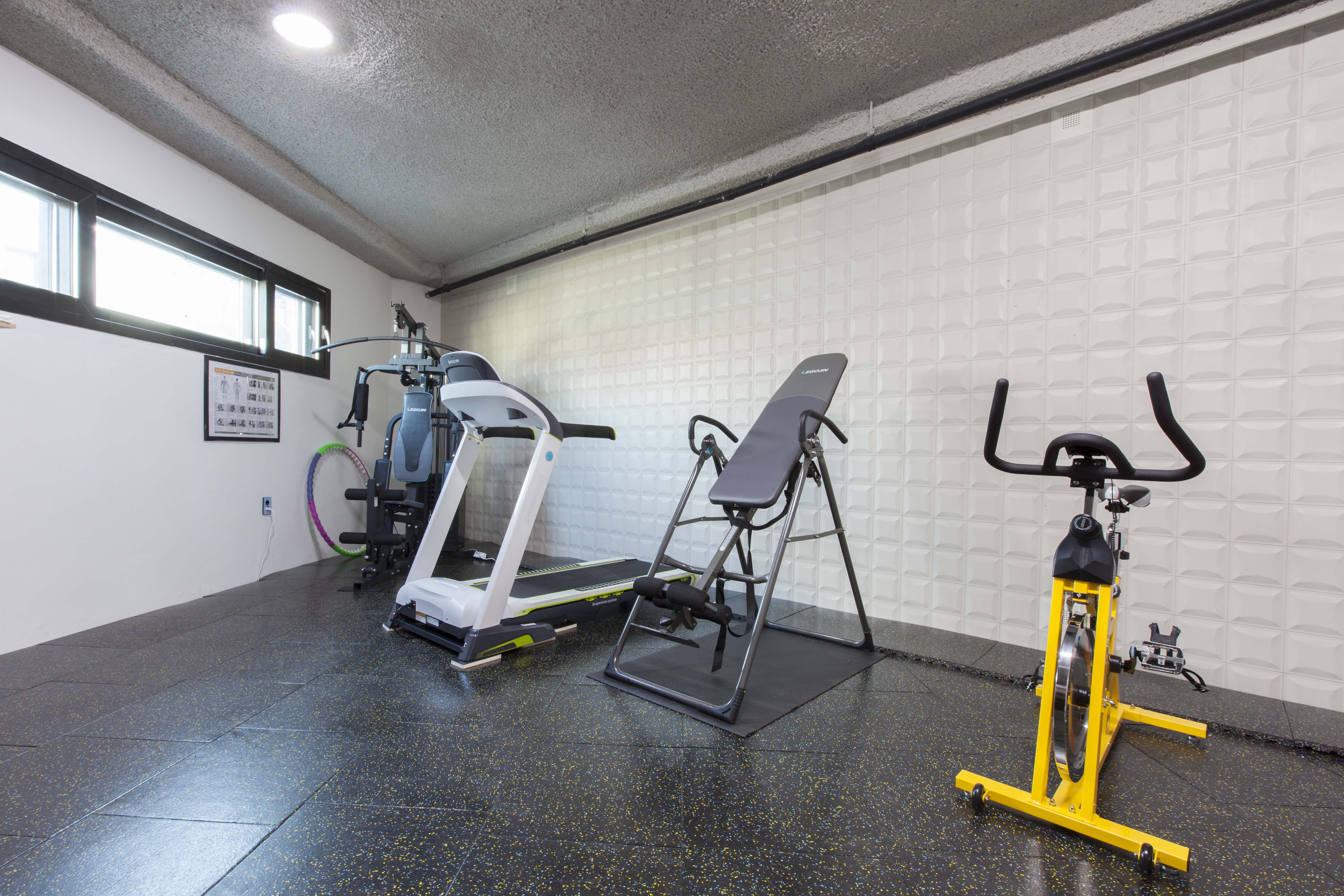 人 the Garden 186Address : 서울 동작구 흑석로5길93+82 10 2894 3351
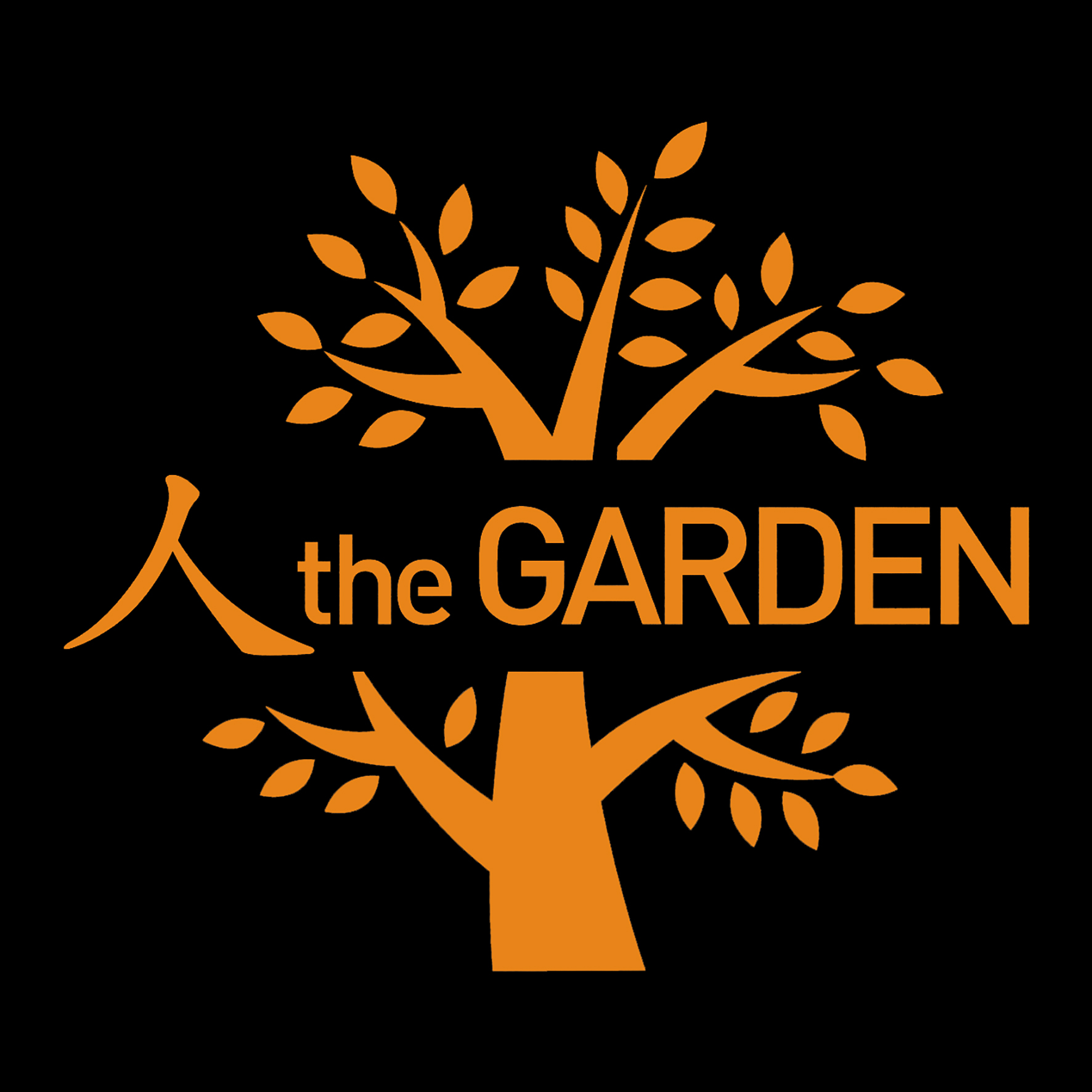 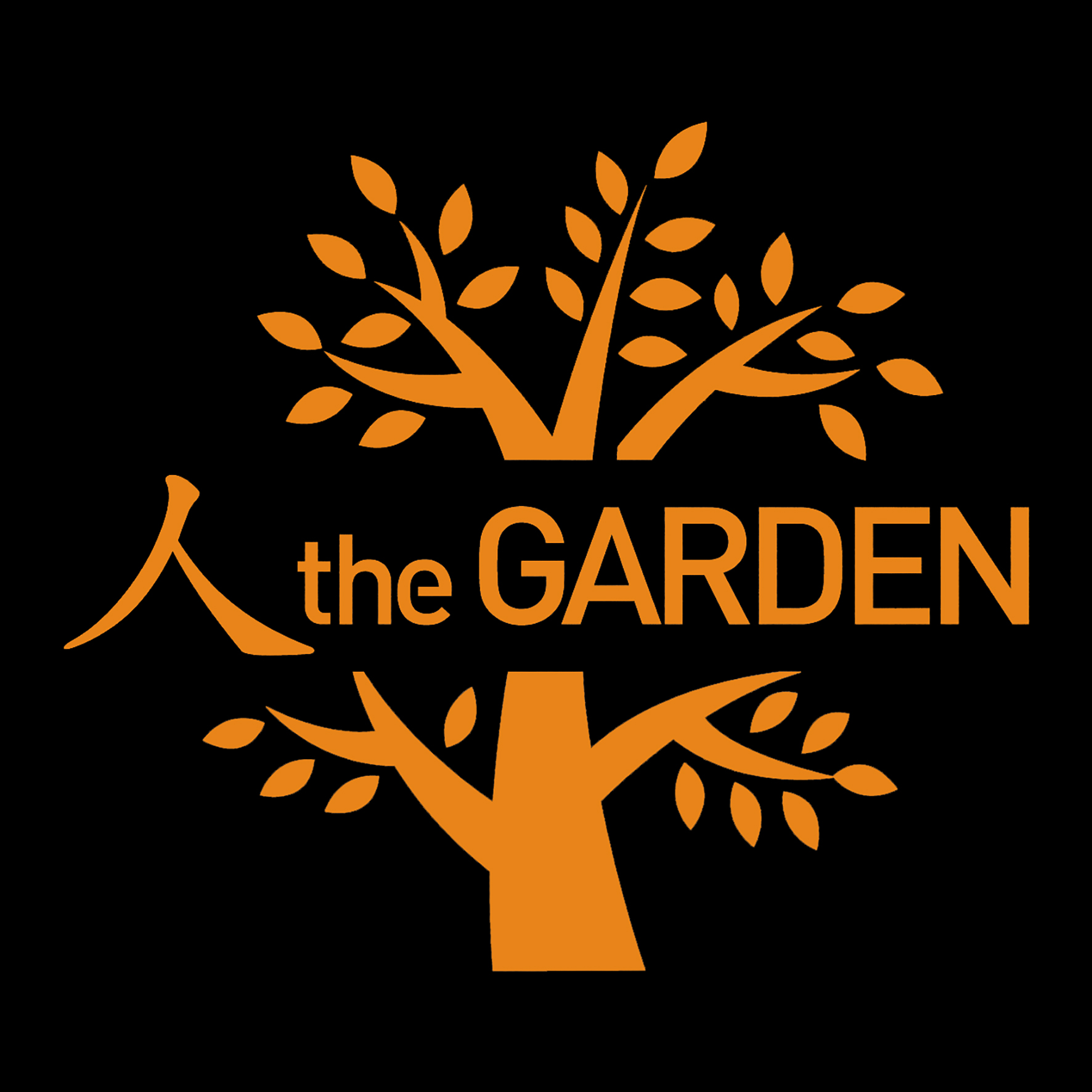 Residential house
Lee 010-2894-3351
Living room + Kitchen + 2 Bedrooms : 2 houses
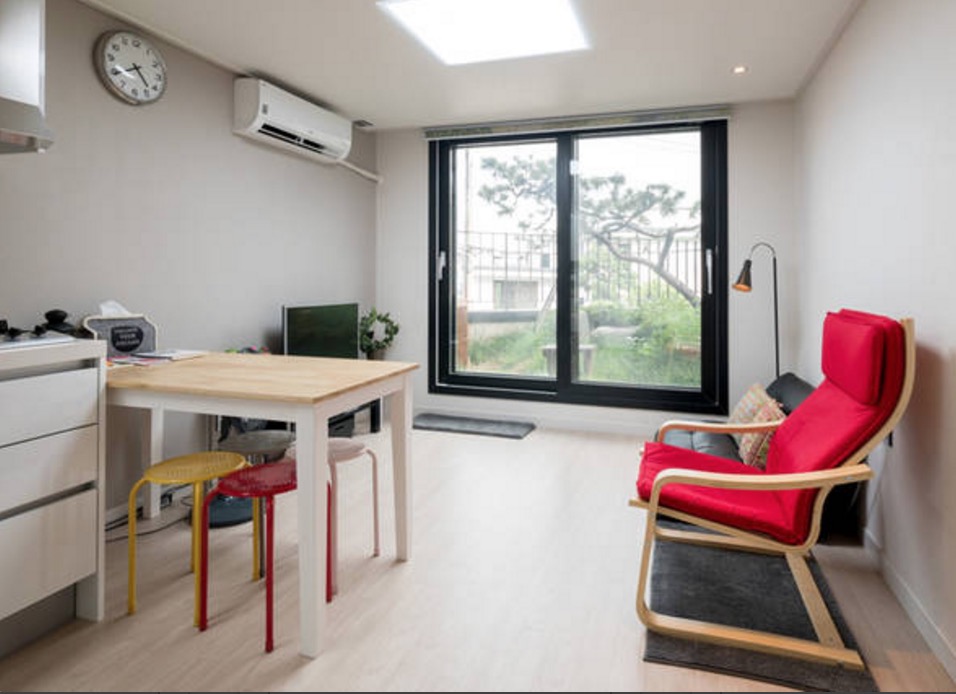 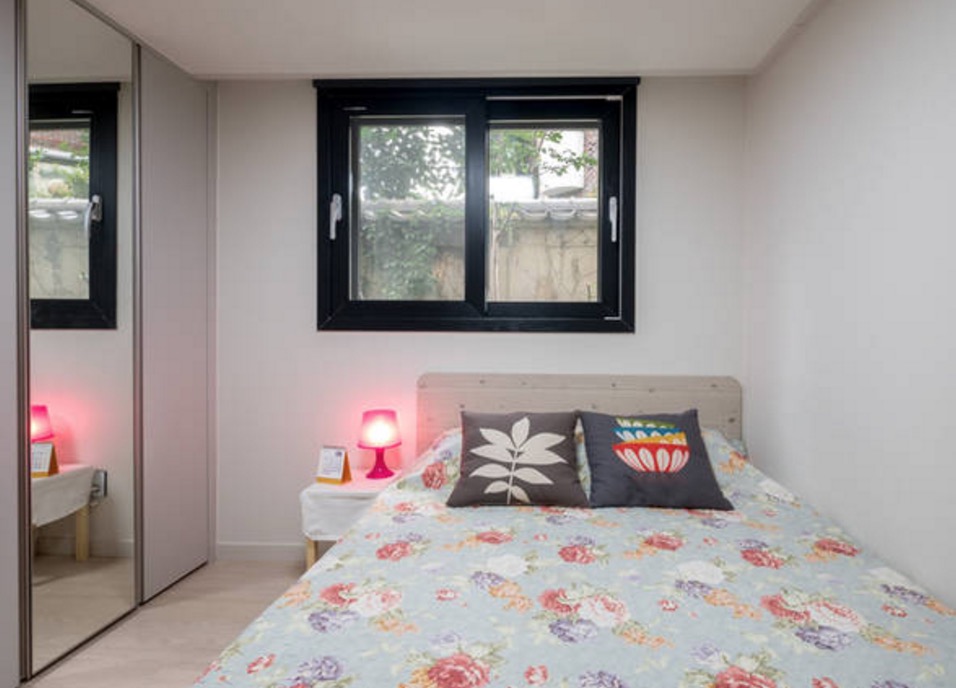 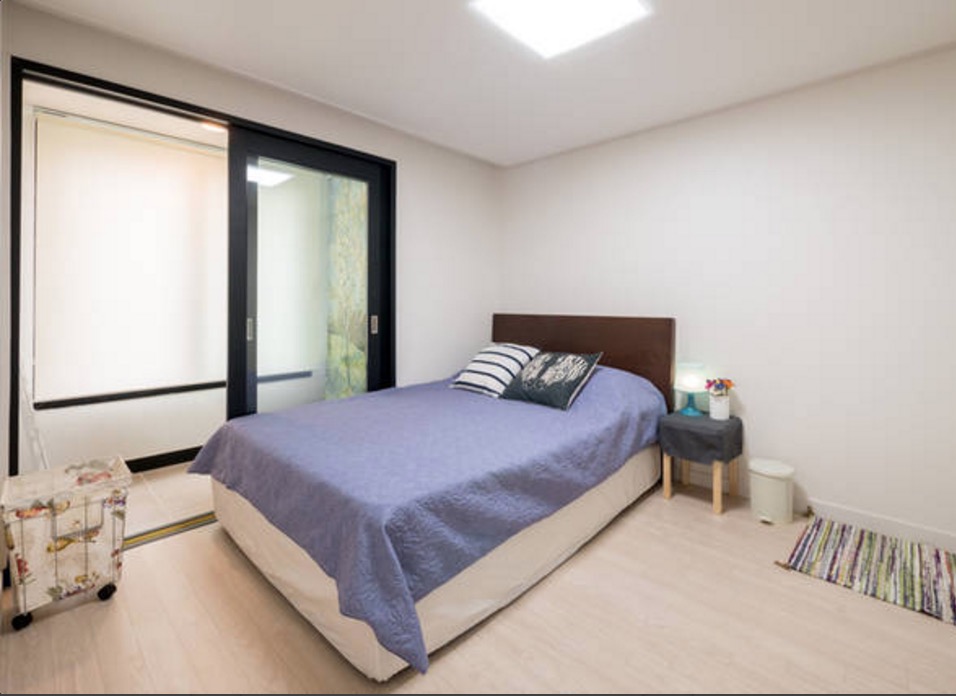 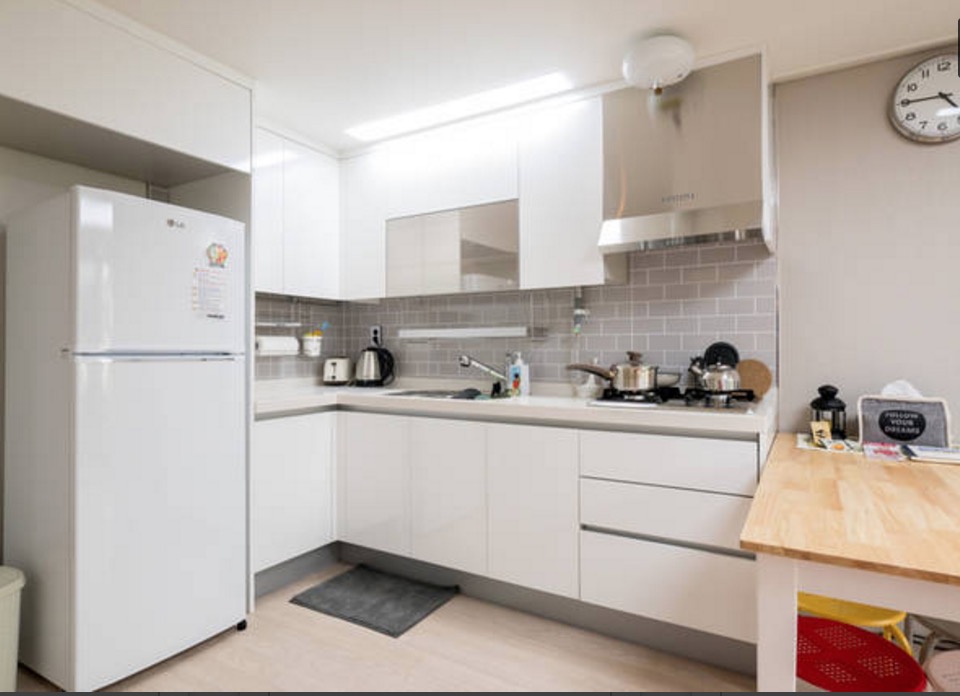 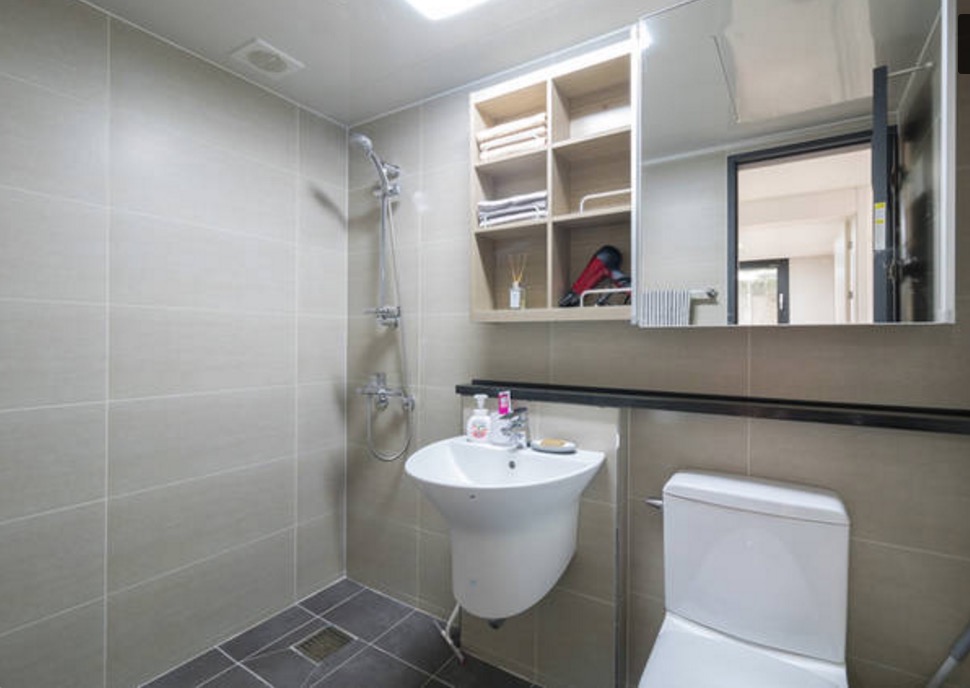 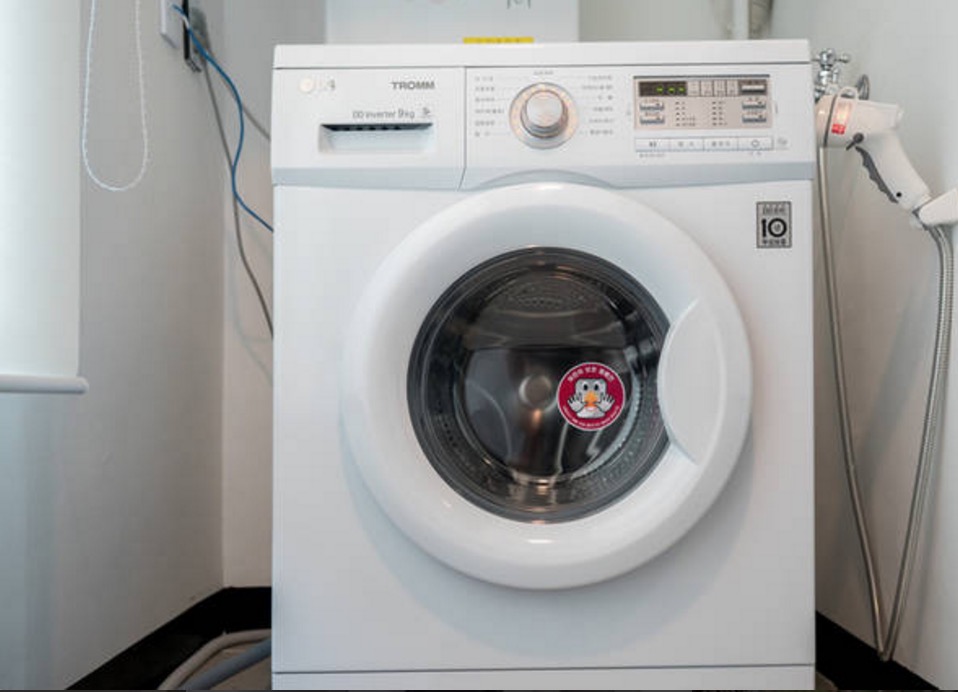 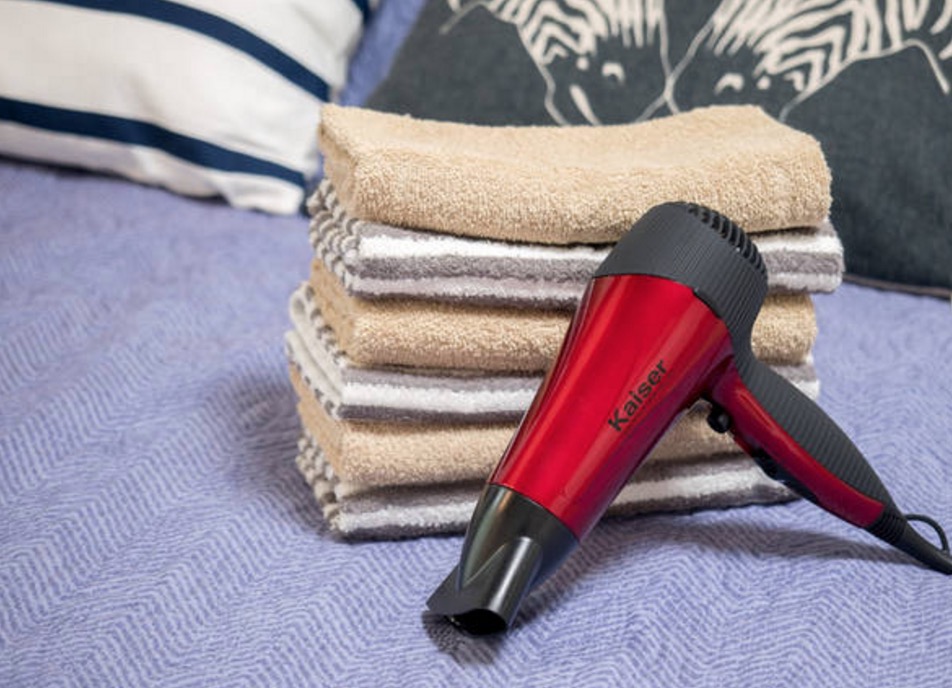 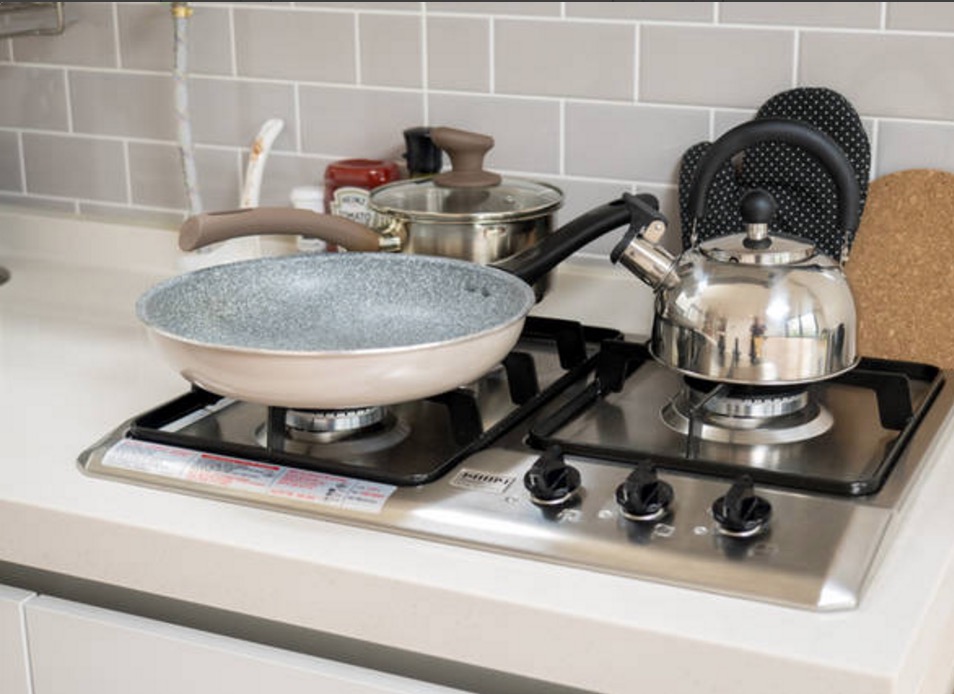 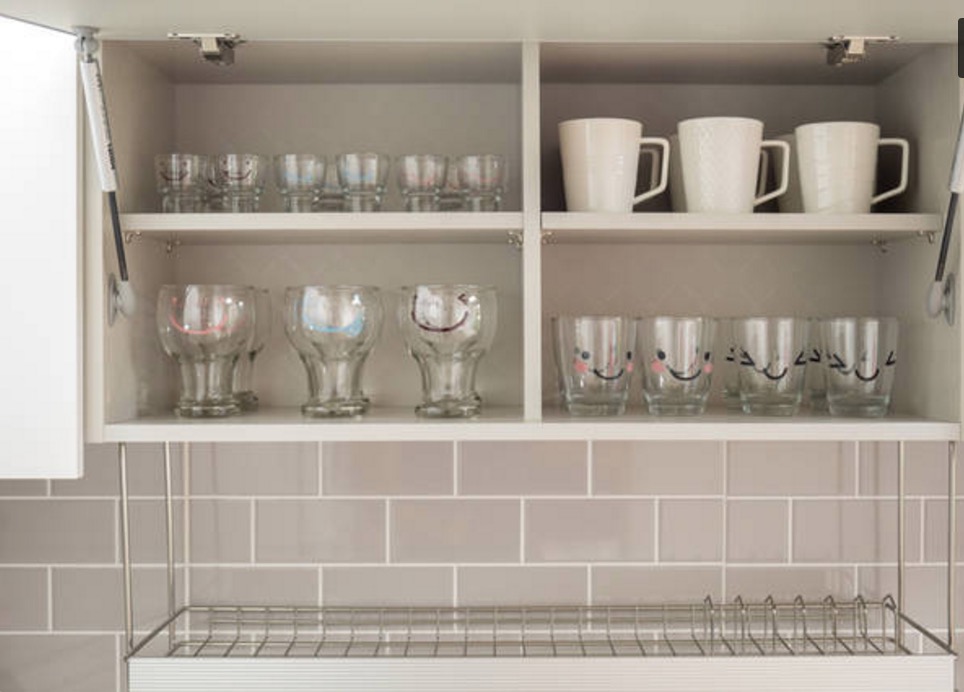 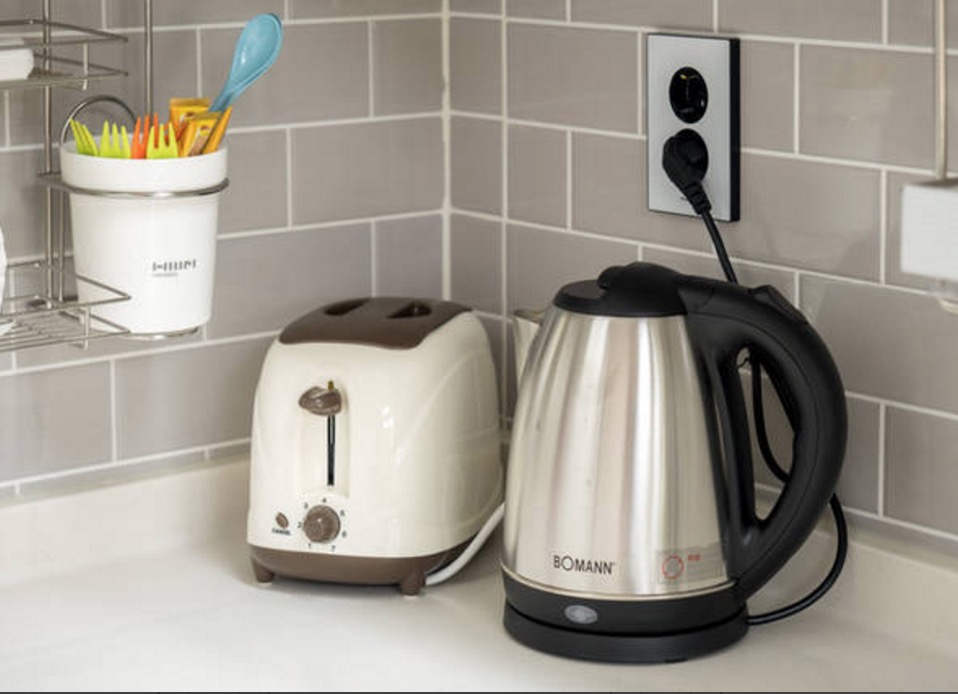 “cooking & dishes, Microwave, wifi, Cable TV, Hair dryer, washing machine, towel, iron, shampoo, body wash” 
  all furnished
人 the Garden 186Address : 서울 동작구 흑석로5길93+82 10 2894 3351
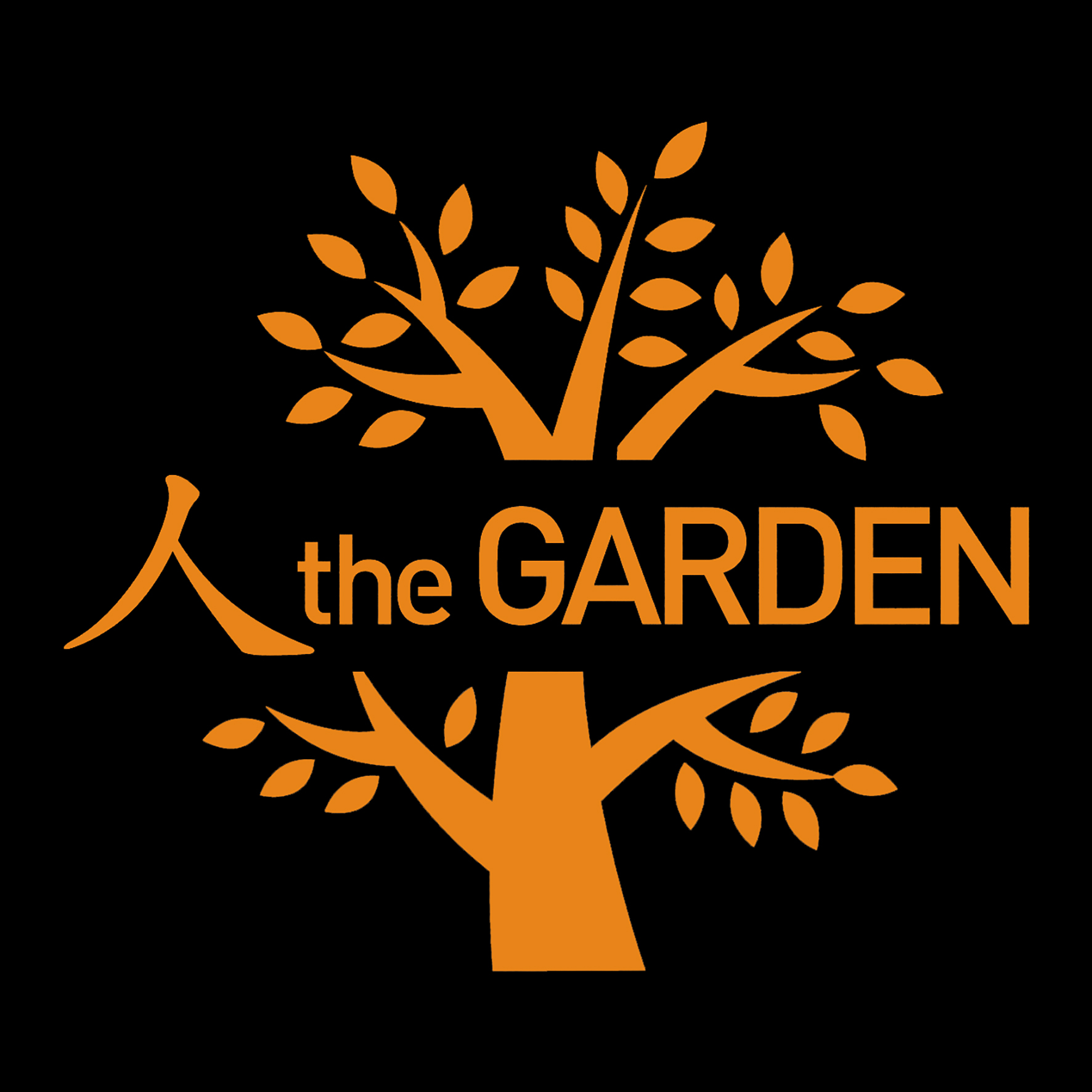 Rate : 100,000won / night (upto 4 person)
Living room + Kitchen + 3 Bedrooms : 1 house
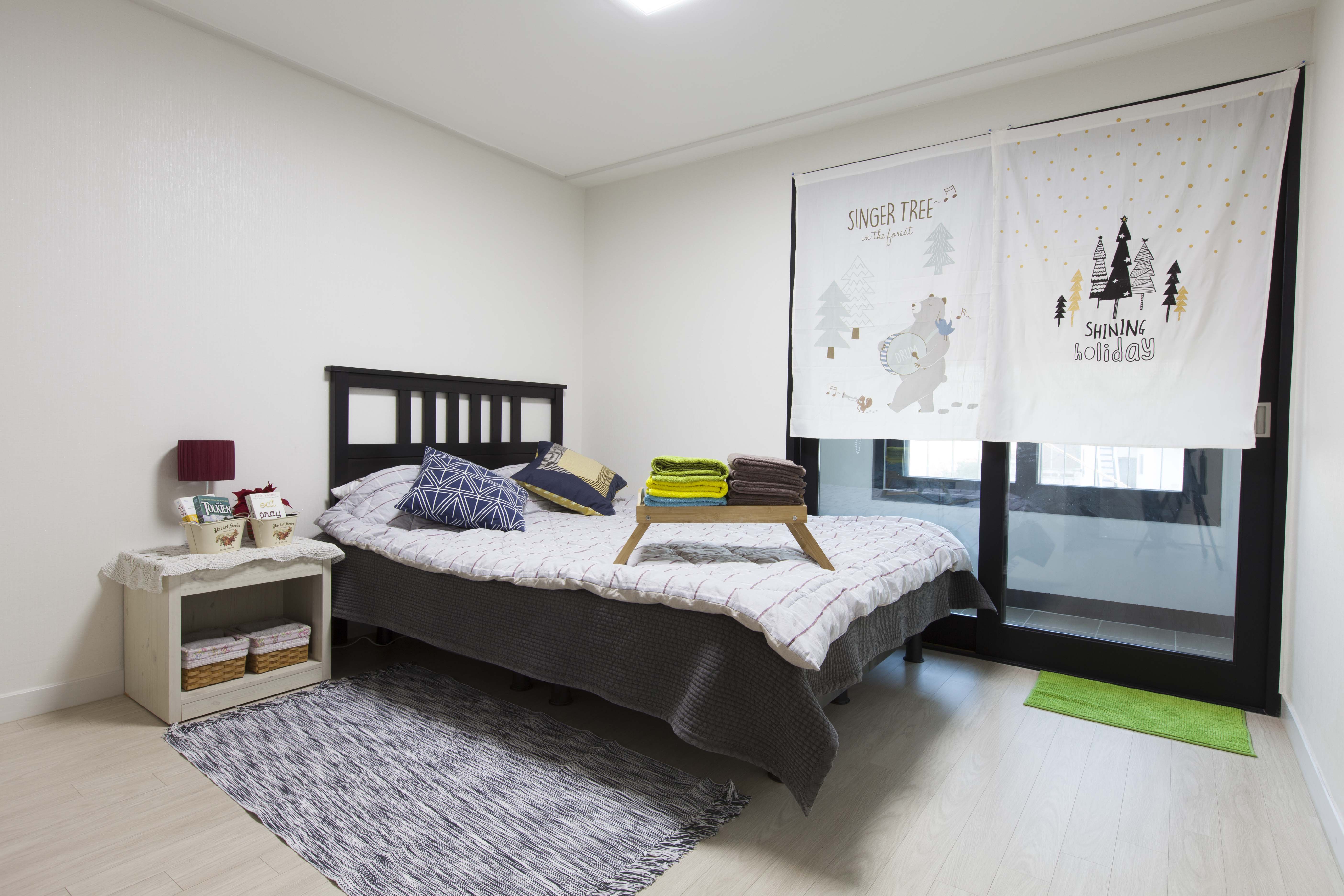 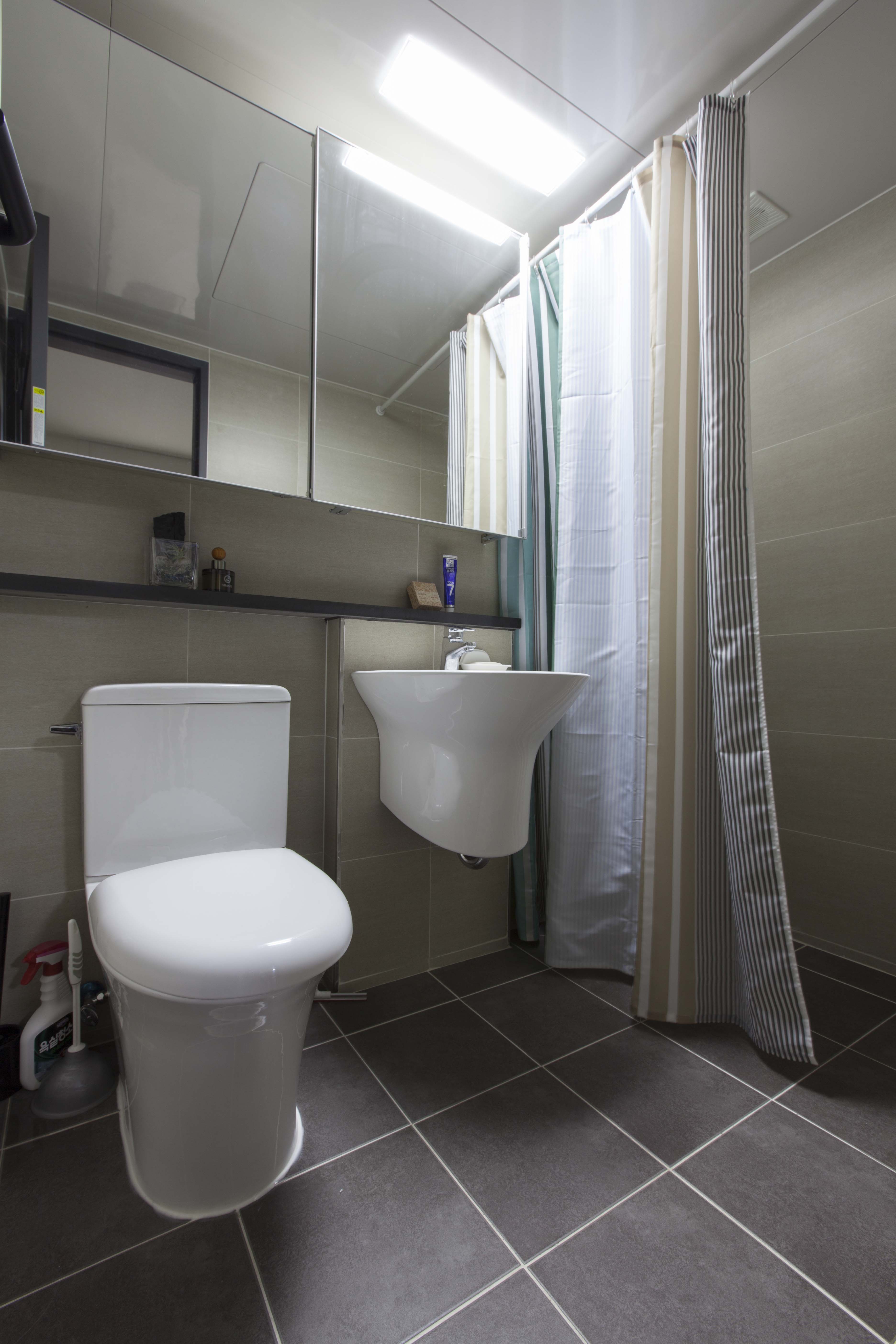 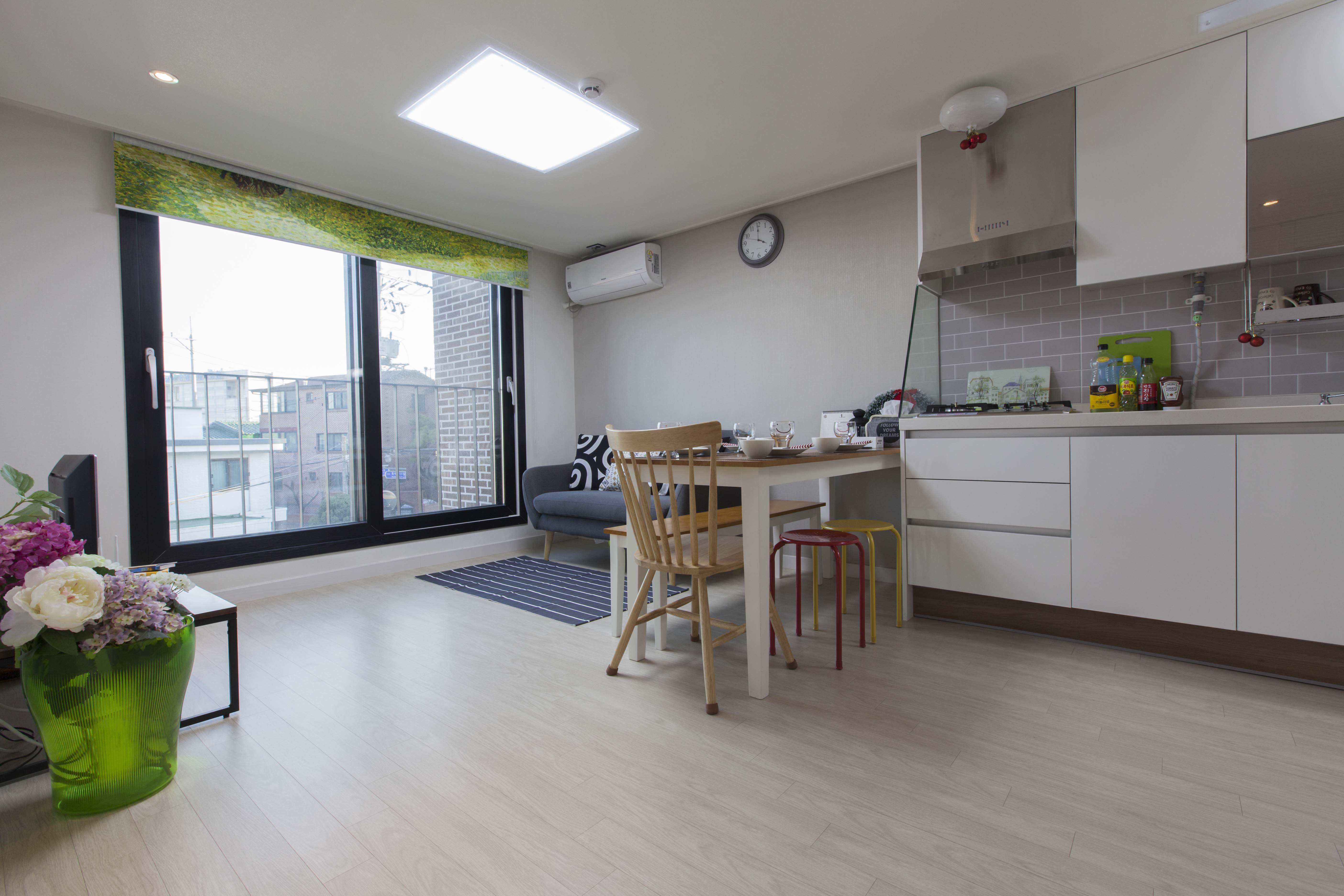 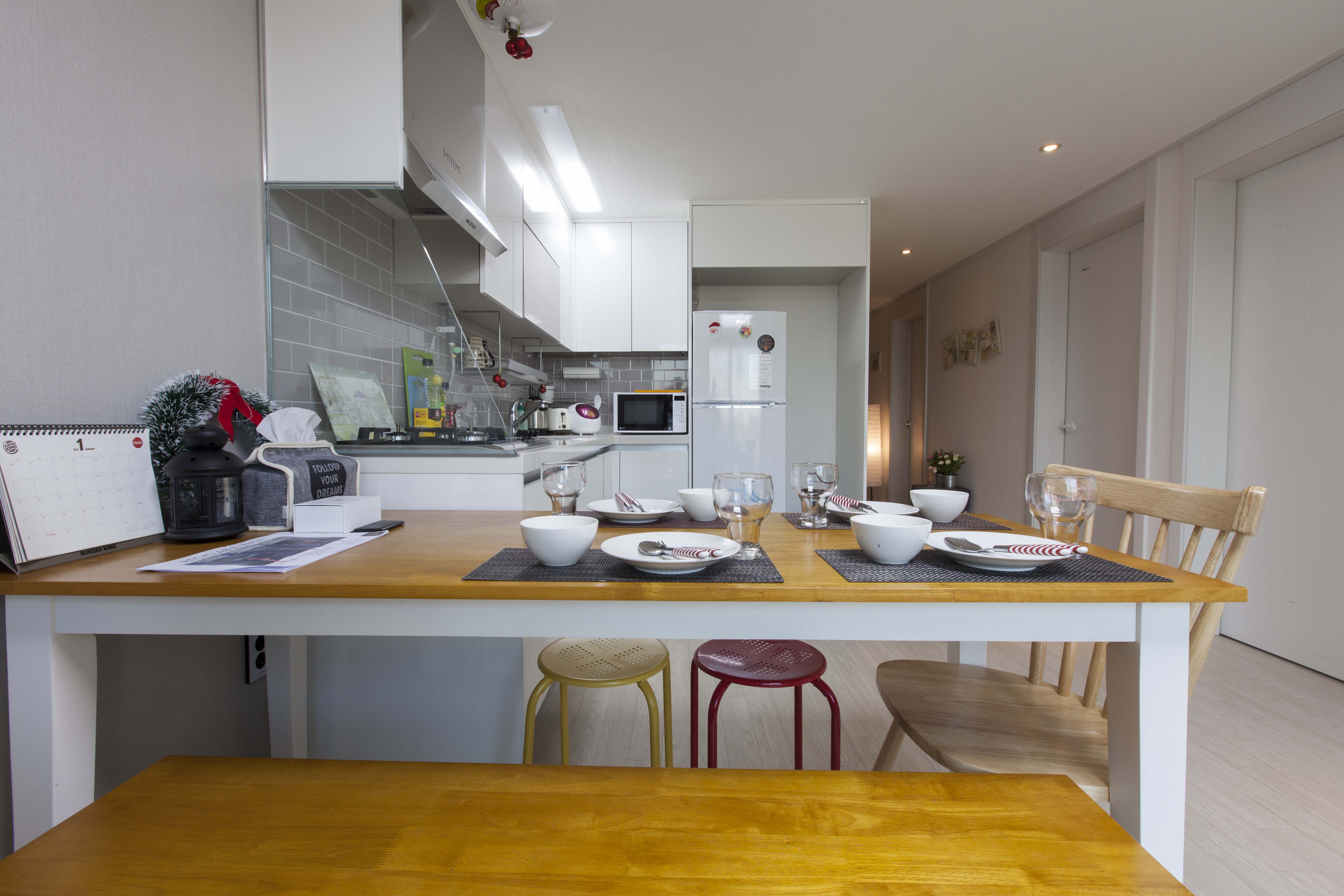 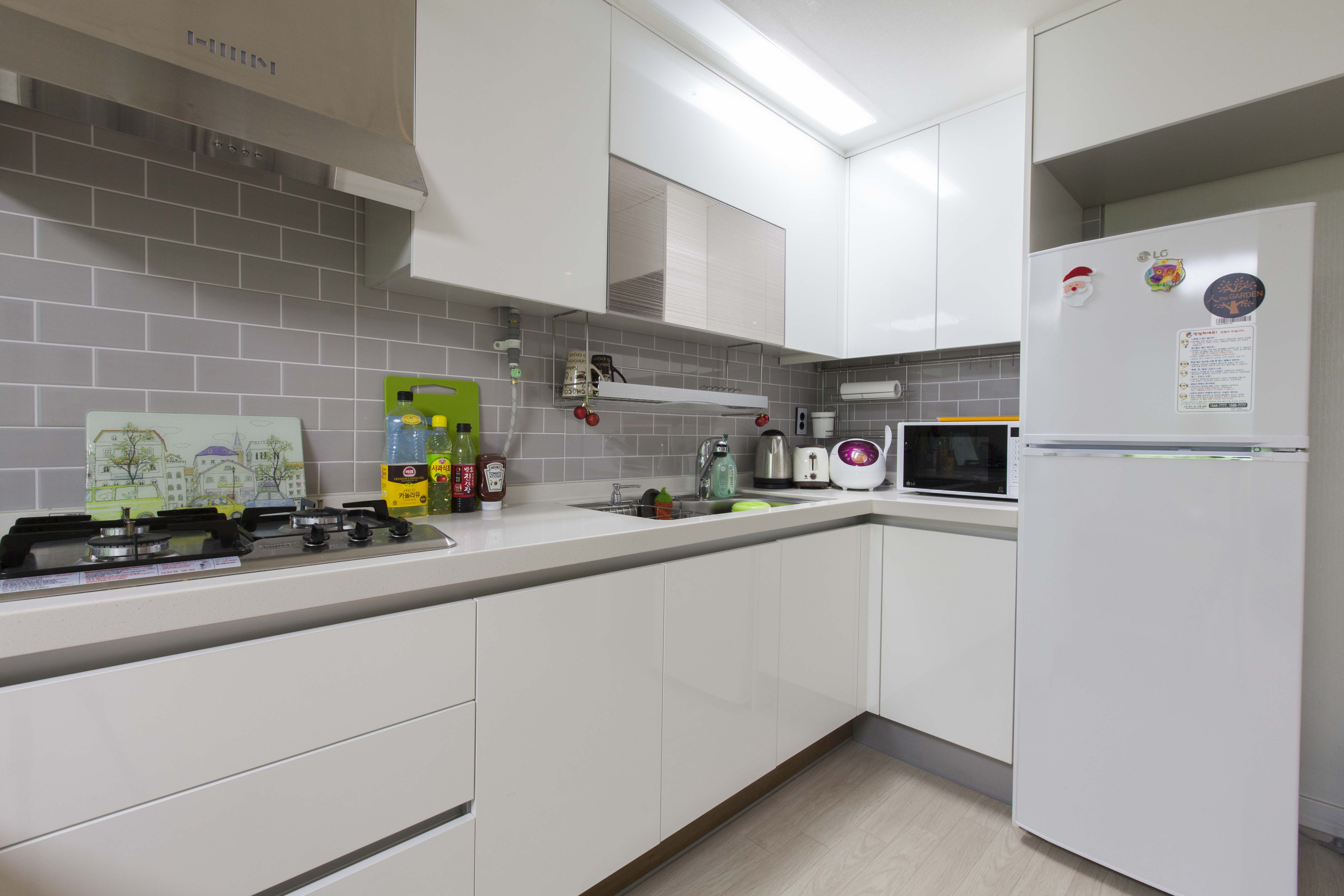 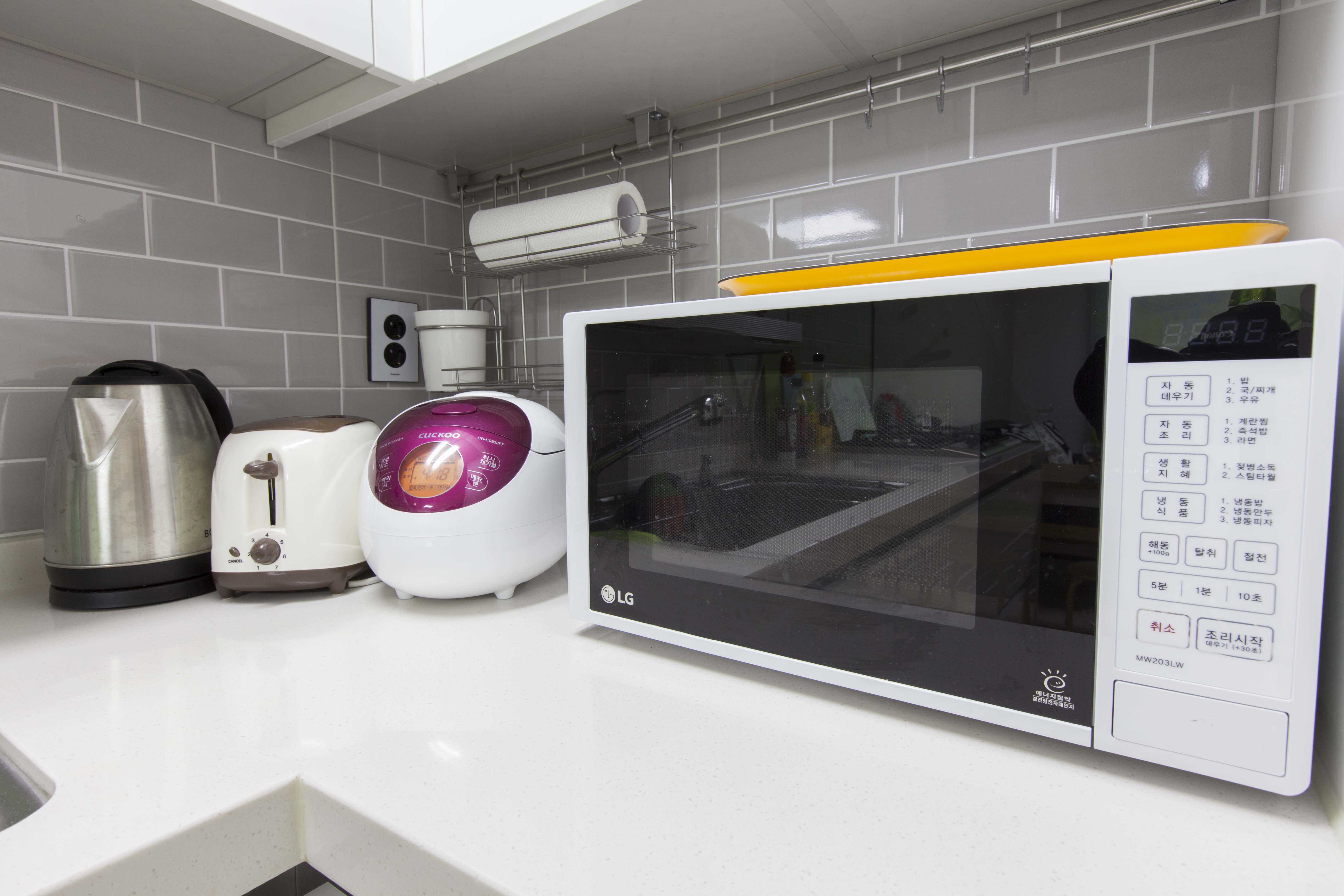 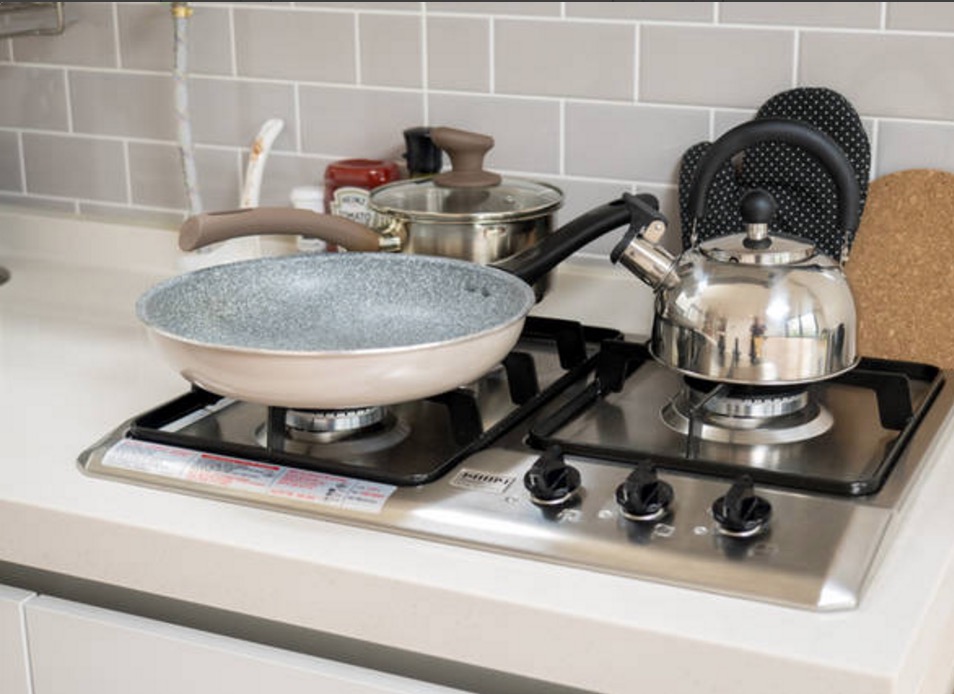 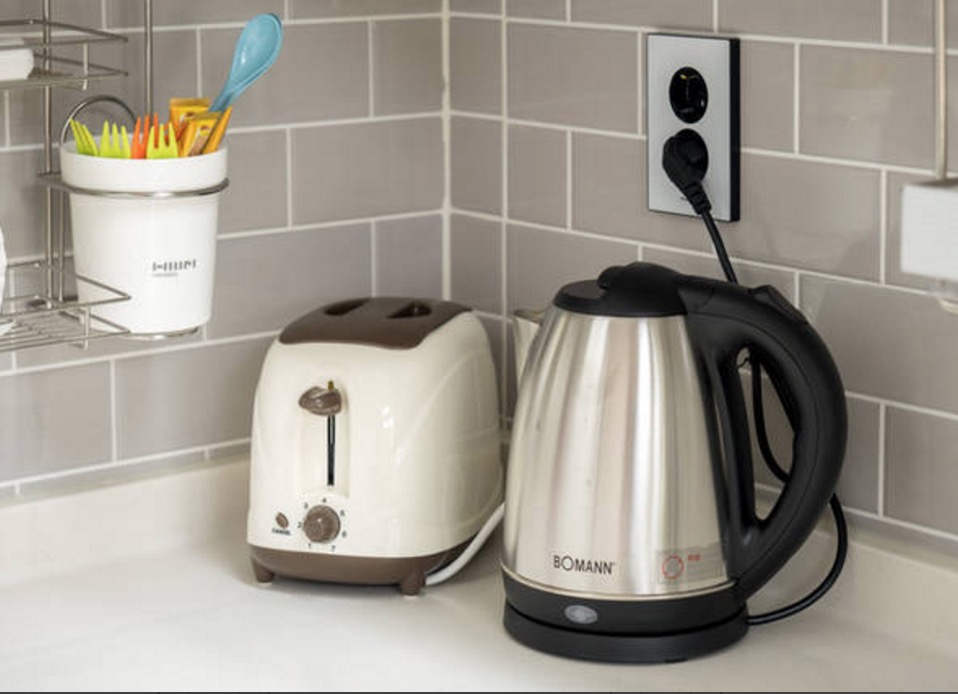 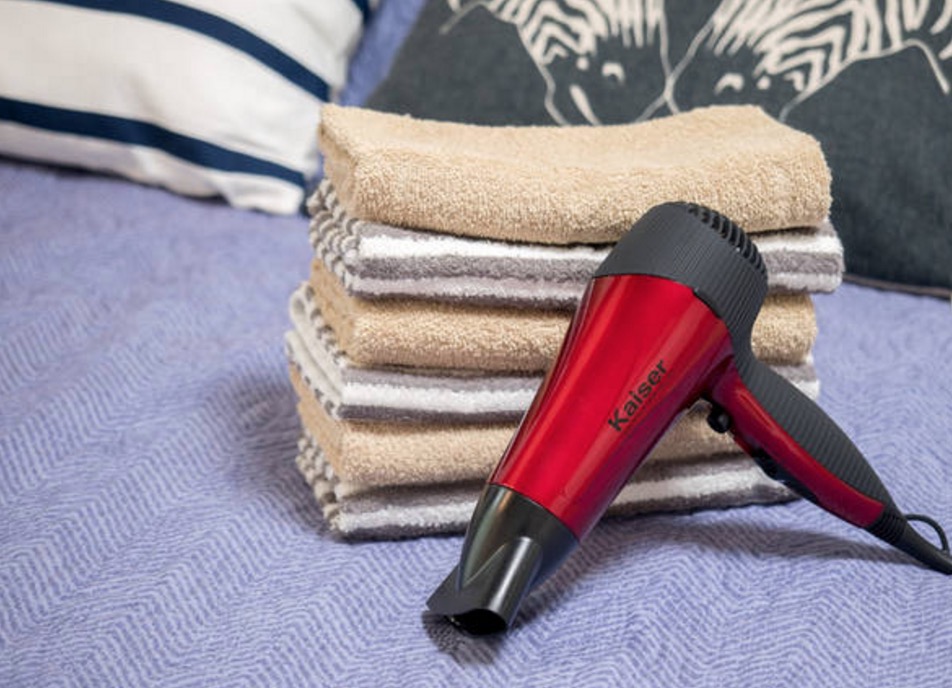 “cooking & dishes, Microwave, wifi, Cable TV, Hair dryer, washing machine, towel, iron, shampoo, body wash” 
  all furnished
人 the Garden 186Address : 서울 동작구 흑석로5길93+82 10 2894 3351
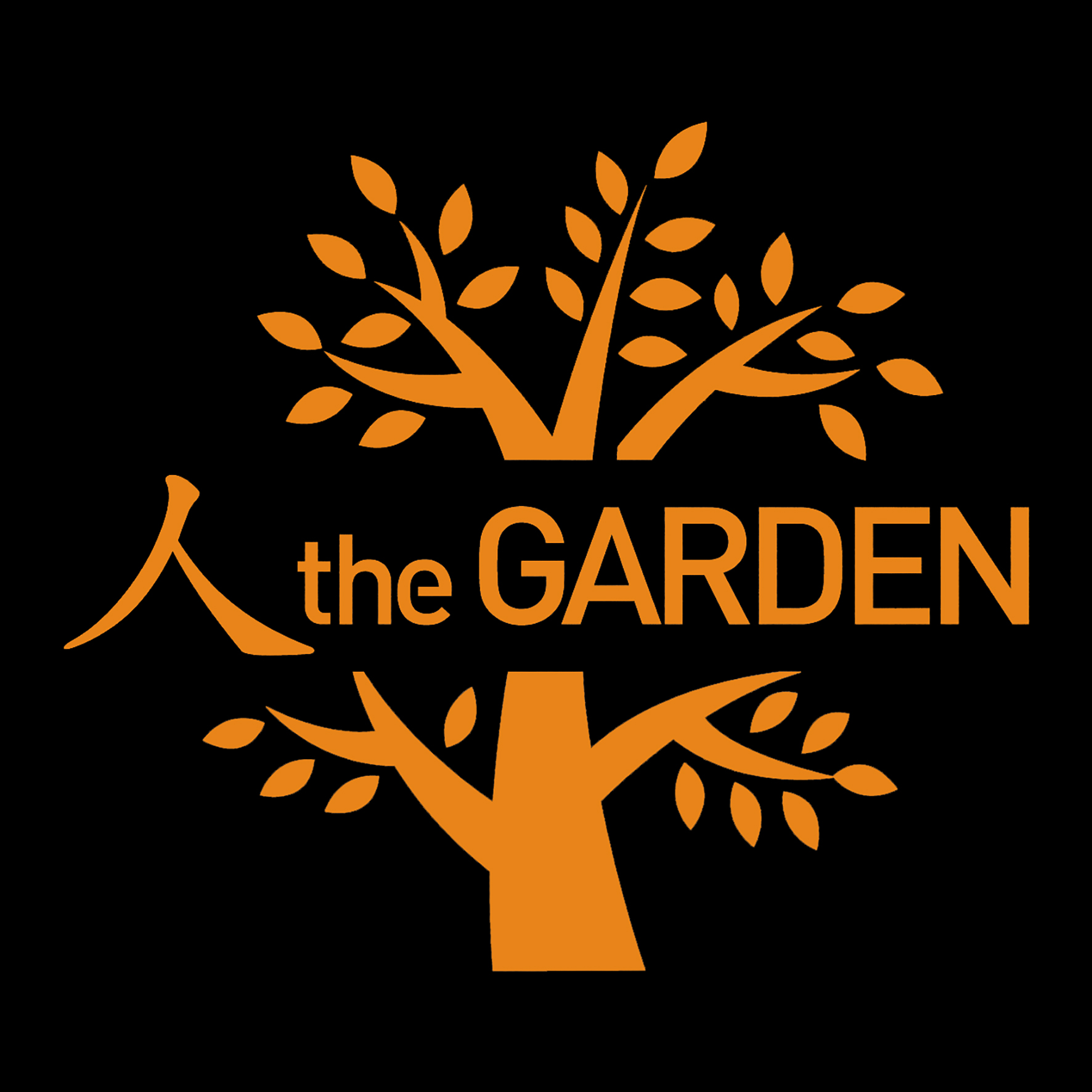 Rate : 100,000won / night (upto 5 person)
In the 
Garden 
186
Log in : 
Small store
Airport bus 6016 stop

Hyo Sa Jung
“In the Garden 186” and Town Information
Coffeeman : take out coffee
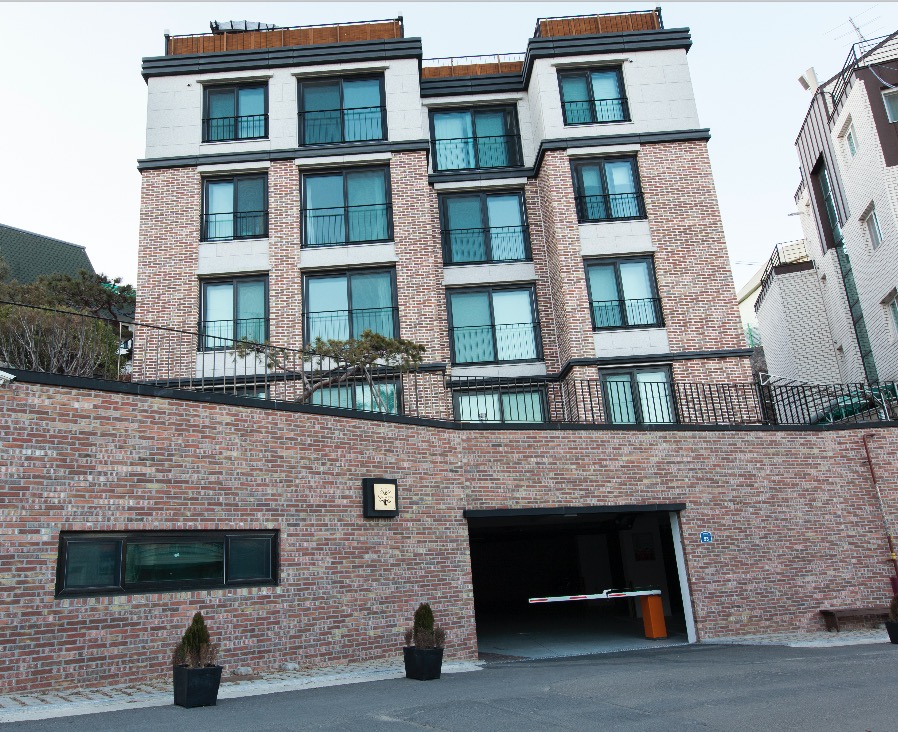 홍천 닭갈비 : Teppan Chicken (Spicy)
춘천닭갈비:
Teppan chicken spicy
본죽:Porridge
엉터리BBQ pork
내가찜한닭: 
Soy chicken, 2fl
ISSAC-Toast bread
Juicy:fruit juice
P B : Delicious Bread
Exit 1
Exit 4
Main 
Gate
Chung Ang Univ
Hospital
HeukSeok Station
Exit 2
Exit 3
Old market
middle
Gate
Watsons : cosmetic market
# : Yogurt cafe
Pond
등촌칼국수:noodle soup
Chung Ang Univ
청기와:Pork soup
E mart Everyday :
superstore
Spice Pho:Vietnam noodle
Как доехать до основных достопримечательностей Сеула
Гестхаус 212  Мёндон
 : +82-10-2894-3351 : вызов такси 
Мёндон Гестхаус 212
 : Покажите адрес таксисту “동작구 흑석동 212-10”
такси
Мёндон
Myung Dong
Гестхаус 212  Мёндон
 : Сядьте на автобус №151 (напротив Клиники) и сойдите на остановке «Мёндон».
Мёндон  Гестхаус 212
 : Сядьте на автобус №151 (напротив “Lotte department store”) и сойдите на остановке возле клиники.
автобус
Гестхаус 212  Лоттэ Ворлд 
 : +82-10-2894-3351 : вызов такси 
Мёндон Гестхаус 212
 : Покажите адрес таксисту “동작구 흑석동 212-10”
такси
Лоттэ Ворлд
Lotte world mall
Гестхаус 212  Лоттэ Ворлд 
 : Сядьте на 9 линию метро  сойдите на станции “Sport Complex” (930) перейдите на 2 линию и сойдите на станции  “Jamsil” (814)
метро
Гестхаус 212  Коэкс 
 : Сядьте на 9 линию метро  сойдите на станции “Bong Eun Sa” (929) и затем пешком дойдите до центра Коэкс (5минут)
Коэкс COEX
метро